CLO REPORTING EPISCOPAL DISTRICT PRESIDENTS
DR. Rodrick Moore, President
10th episcopal District
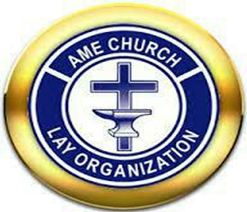 THE FOLLOWING MUST BE ADDRESSED
Membership including Young adults – growth or lack thereof.
Young adult participation
Training – how many training programs have you embarked on as a district? 
The 10th District Lay Organization will complete 3 virtual training, a leadership development workshop and training at the State Lay Convention.  
Stakeholders engagement
Accomplishments
Challenges 
how can we help with regards to your challenges.
Upcoming events
We will continue with our Virtual Training series, leadership development and the State Lay Convention.
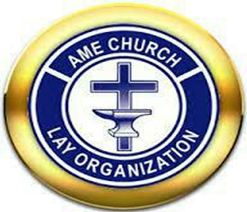 MEMBERSHIP
Number of active Lay Organization members in your district.
NW – 45
NT- 151 
SW- 128 
TX- 402
Total - 726   *please note that these are estimates as we are working to get accurate membership data
Number of Young adults who are members of the Lay Organization in your district.
33
TRAINING
What training programes have you embarked on as a district
ACCOMPLISHMENTS
Hosted our first hybrid lay meeting in February 2022
Hosted our first hybrid State Lay Convention in August 2022
Selected our 10th District Lay Person of the Year for 2022
Supported Water Project for Jackson, MS
Participated in all Annual Conference Lay Witness Services
Hosted our first District-Wide hybrid Lay Witness Service
Named/Appointed first young adult as Chair, Social Action Committee
Participated in Black Voters Matter Get Out the Vote Campaign
CHALLENGES
Developing committed, consistent members
Participation at each level (local, PE Districts, Conference, District, Connection)
Growing organizations at the local level
Developing leaders at each level
DISTRICT CALENDAR
UPCOMING EVENTS